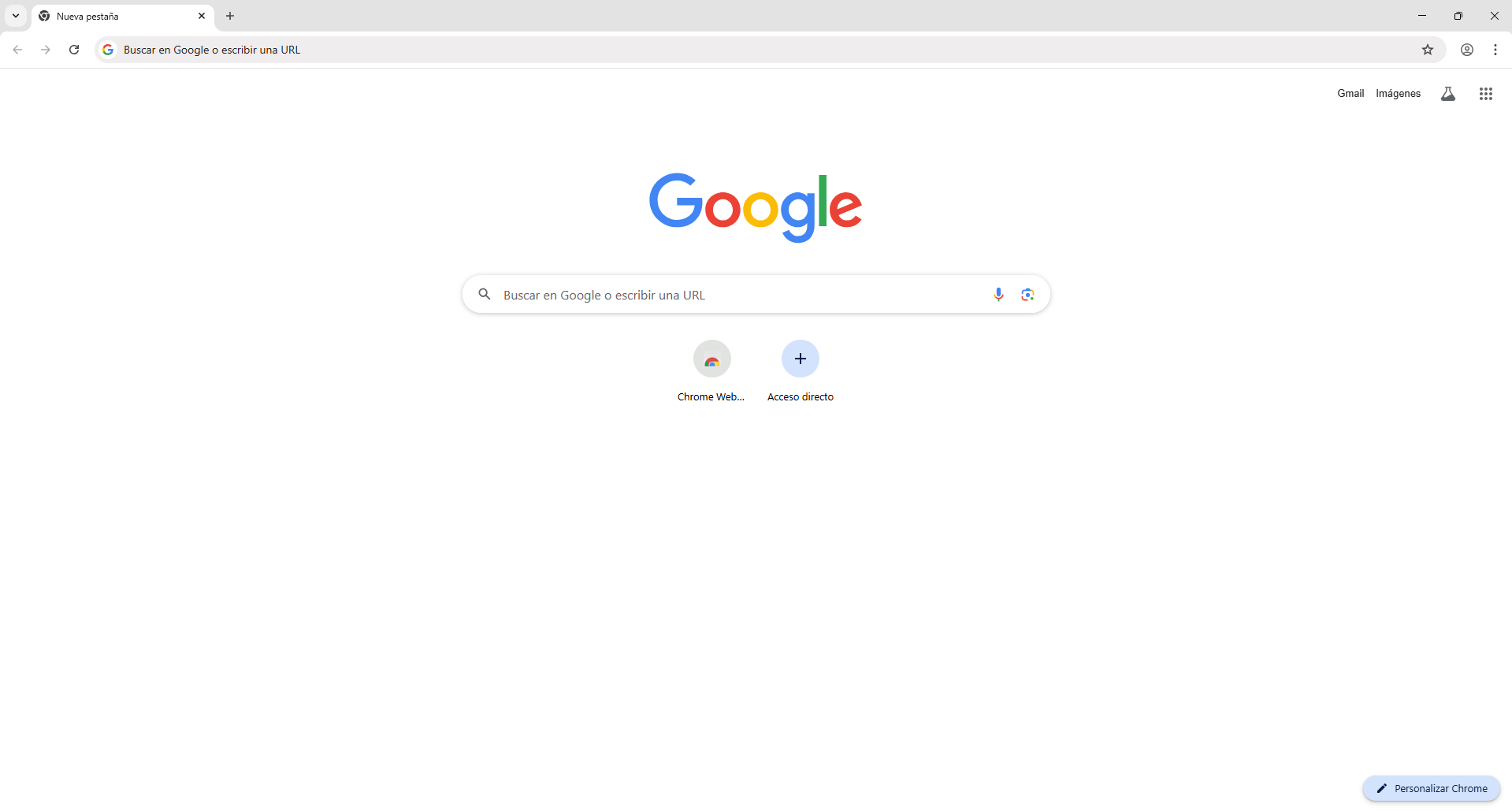 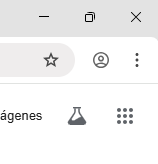 Abrir Menú Desplegable
(Indicado en Imagen)
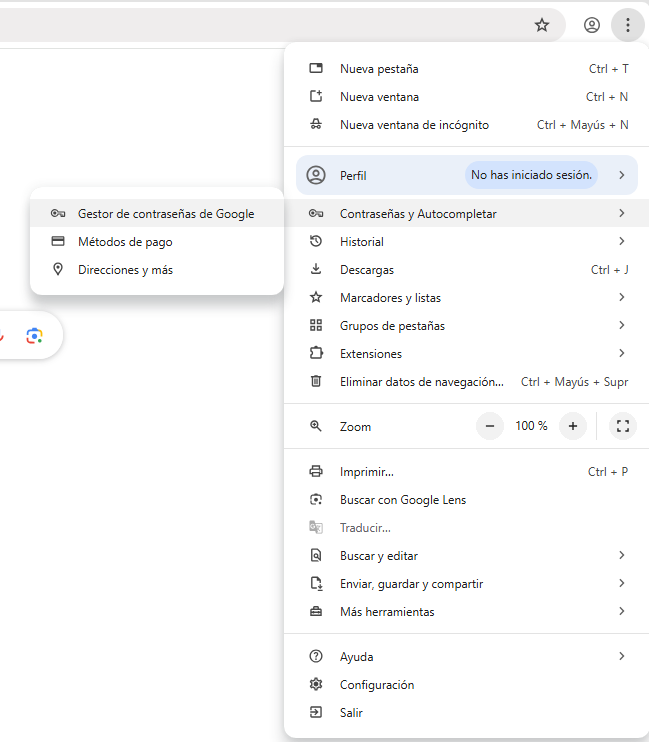 Posicionar mouse sobre “Contraseñas y Autocompletar” (1)

Seleccionar “Gestor de contraseñas de Google” (2)
2
1
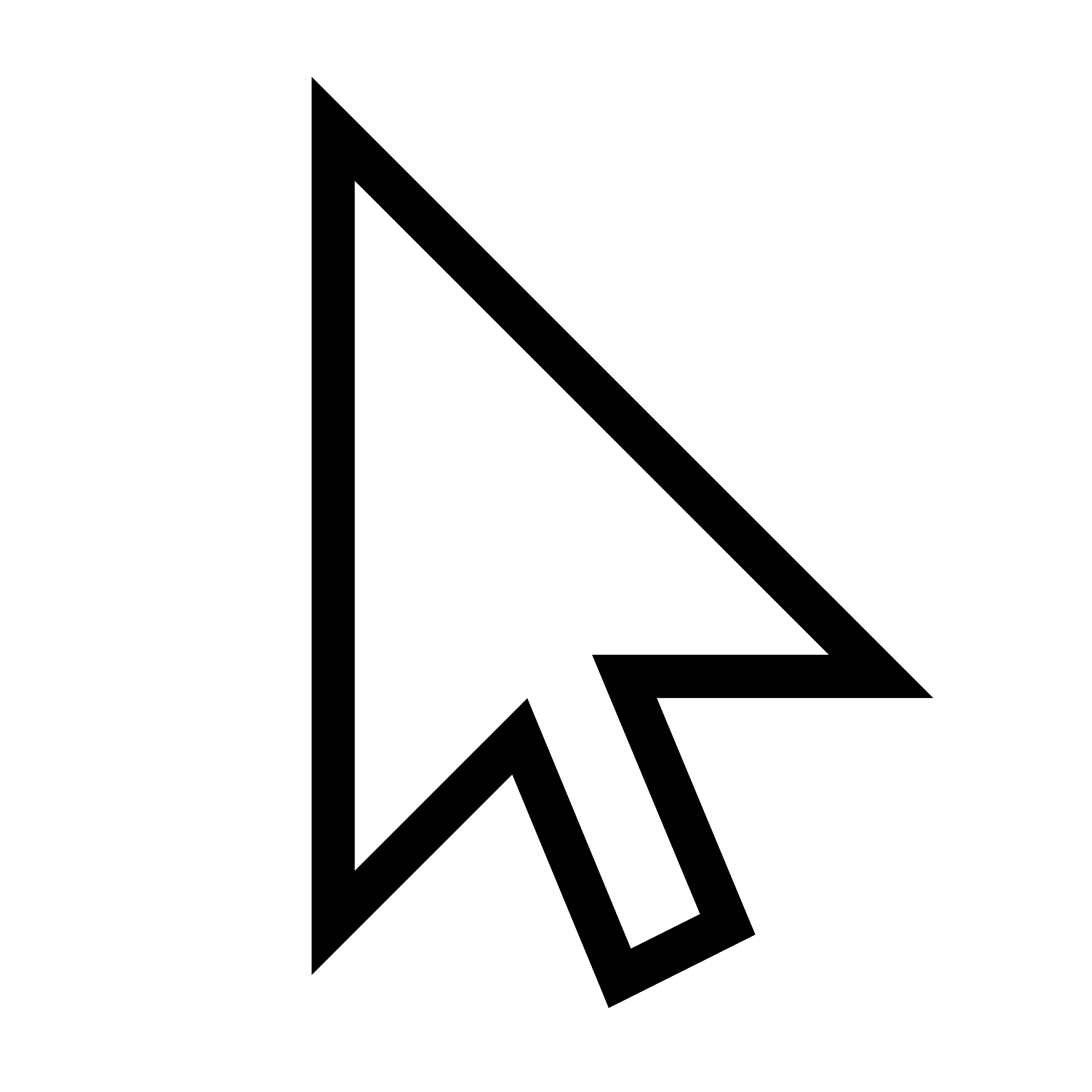 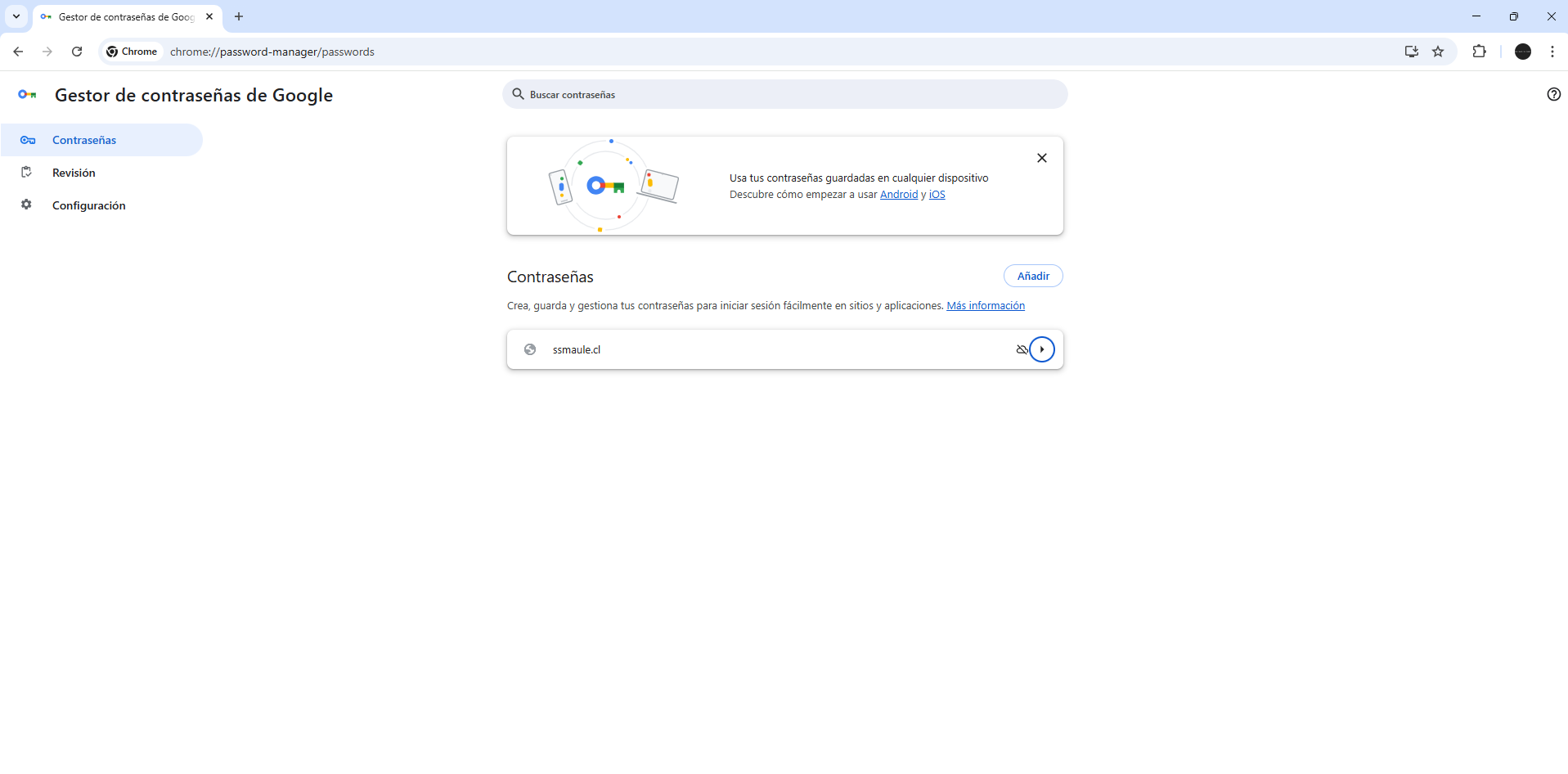 Se despliega un listado de las claves ya guardadas y debe seleccionar la clave que desea eliminar
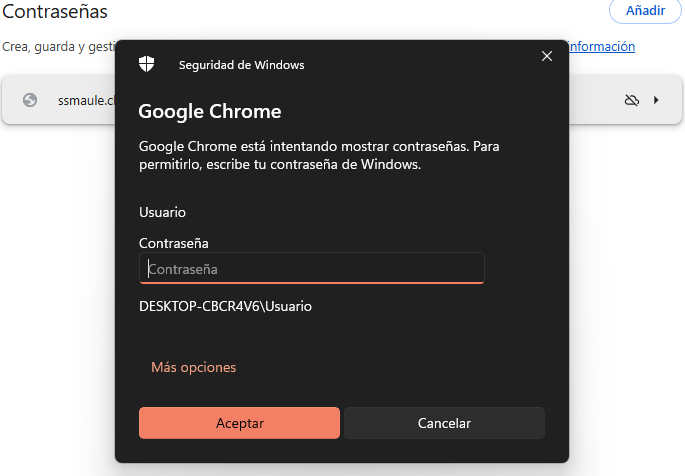 Ingresar Clave de Usuario, en su defecto es 1
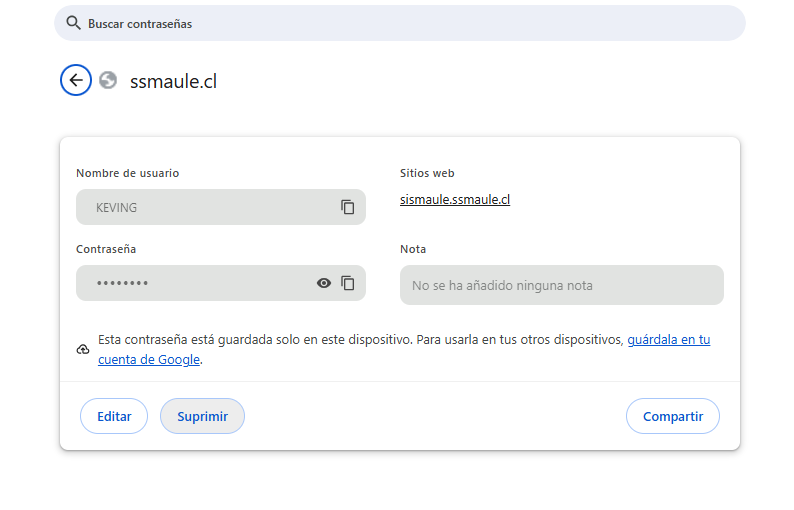 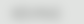 Se muestra esa pantalla
Se debe dar click en SUPRIMIR